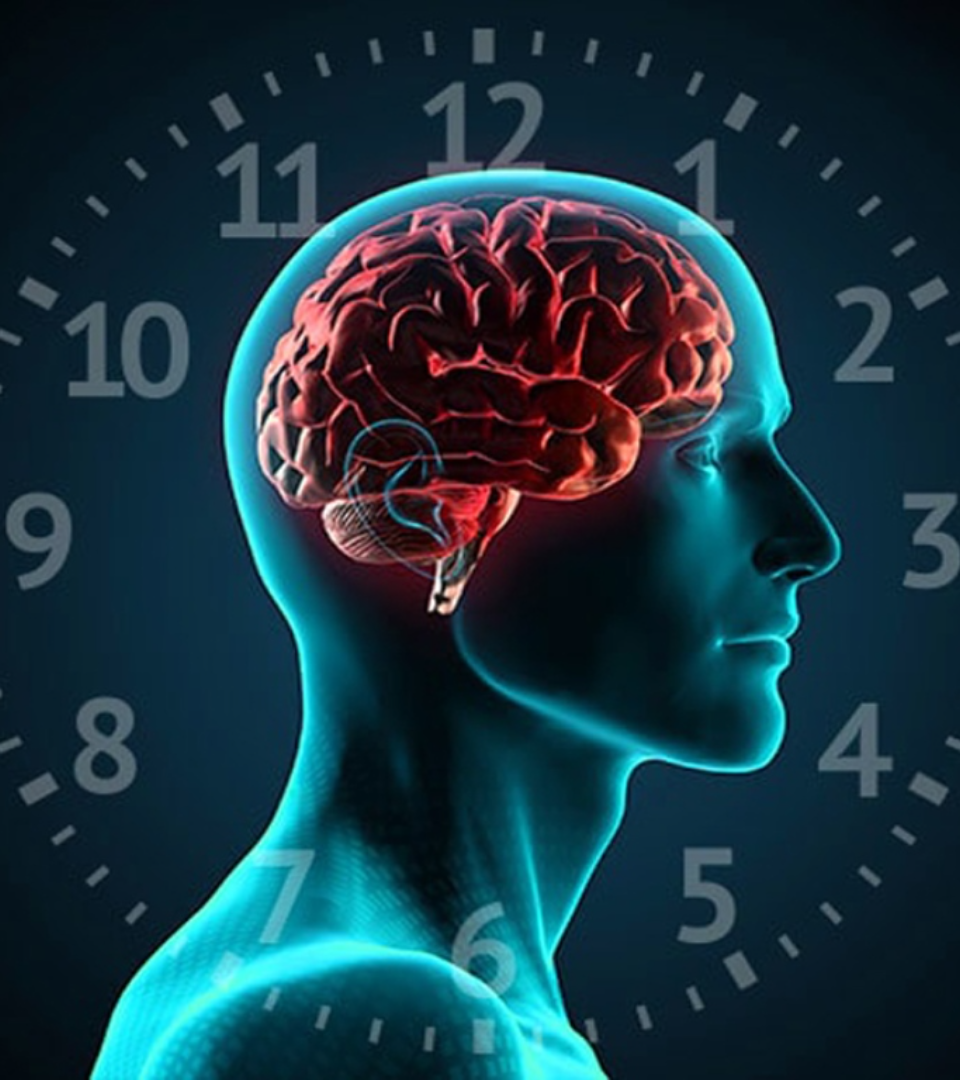 newUROKI.net
Как развивать ум и память?
Добро пожаловать на классный час в 11 классе! Узнайте, как развивать свой ум и улучшить память с помощью нашей презентации.
Презентация для классного часа в 11 классе по теме: "Как развивать ум и память?"
Новые УРОКИ newUROKI.net
Всё для учителя – всё бесплатно!
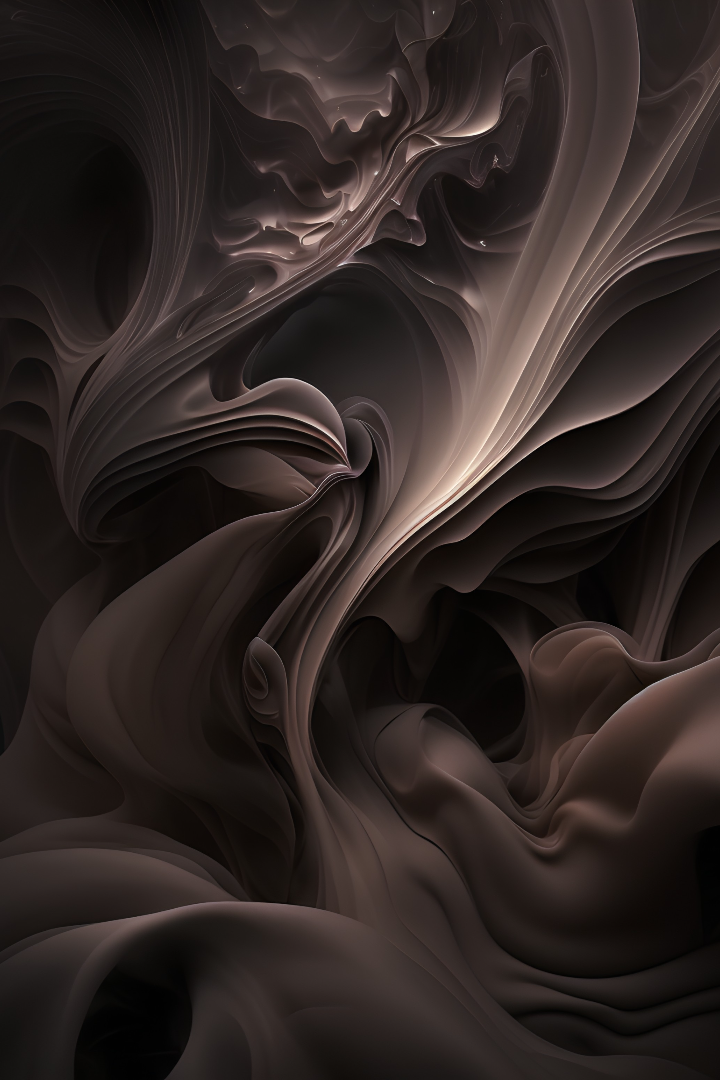 newUROKI.net
Введение в мир психики
Изучите удивительный мир психики и познайте ее основные принципы, которые помогут вам понять, как развивать свой ум и улучшить память.
newUROKI.net
Многообразие памяти: виды и характеристики
Кратковременная память
Долговременная память
Процедурная память
Освойте техники развития процедурной памяти, которые помогут вам освоить различные навыки и умения.
Узнайте, как использовать кратковременную память для запоминания временных данных и быстрого решения задач.
Развивайте свою долговременную память, чтобы эффективно запоминать информацию на долгое время.
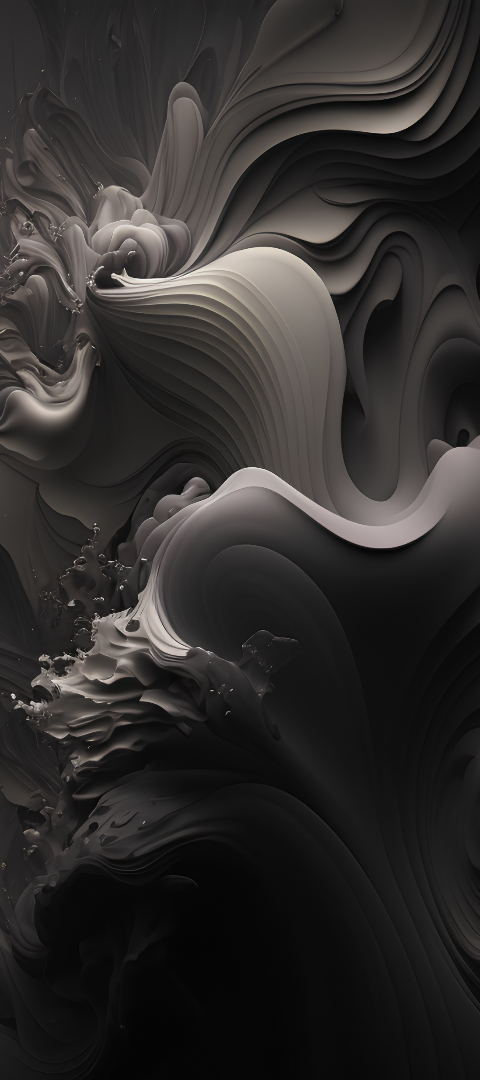 newUROKI.net
Умение мыслить: развитие и техники
1
Креативное мышление
Познайте техники, которые помогут вам развивать креативное мышление и находить новые решения задач.
2
Логическое мышление
Улучшайте свое логическое мышление и развивайте навыки анализа и решения сложных проблем.
3
Стратегическое мышление
Освойте техники стратегического мышления, которые помогут вам планировать и достигать своих целей.
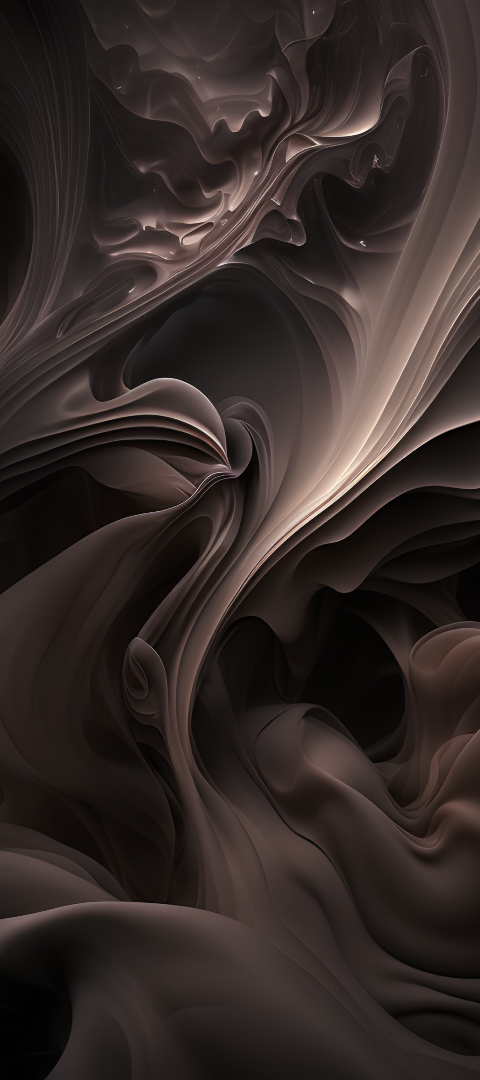 newUROKI.net
Тайны запоминания: как правильно запоминать?
1
Ассоциации и связи
Изучите методы, позволяющие запоминать информацию с помощью создания ассоциаций и связей между фактами.
2
Визуализация
Откройте мир визуализации и научитесь визуализировать информацию, чтобы легче запоминать и восстанавливать ее в памяти.
3
Методы повторения
Используйте эффективные методы повторения, чтобы закрепить запомненную информацию и сделать ее доступной в любое время.
newUROKI.net
Логика и развитие навыков мышления
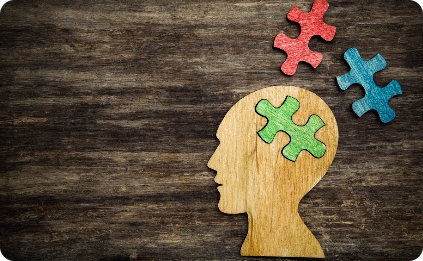 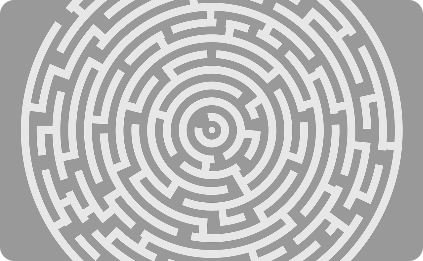 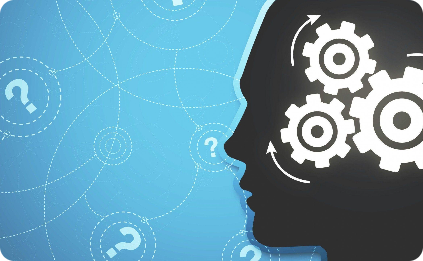 Ярлыки и категории
Головоломки и занимательные задачи
Логические игры в школе
Узнайте, как использовать ярлыки и категории для структурирования информации и развития логического мышления.
Развивайте свою логику, решая головоломки и занимательные задачи, которые требуют тщательного анализа и логического мышления.
Играйте в логические игры в школе, чтобы развивать навыки решения задач и критического мышления.
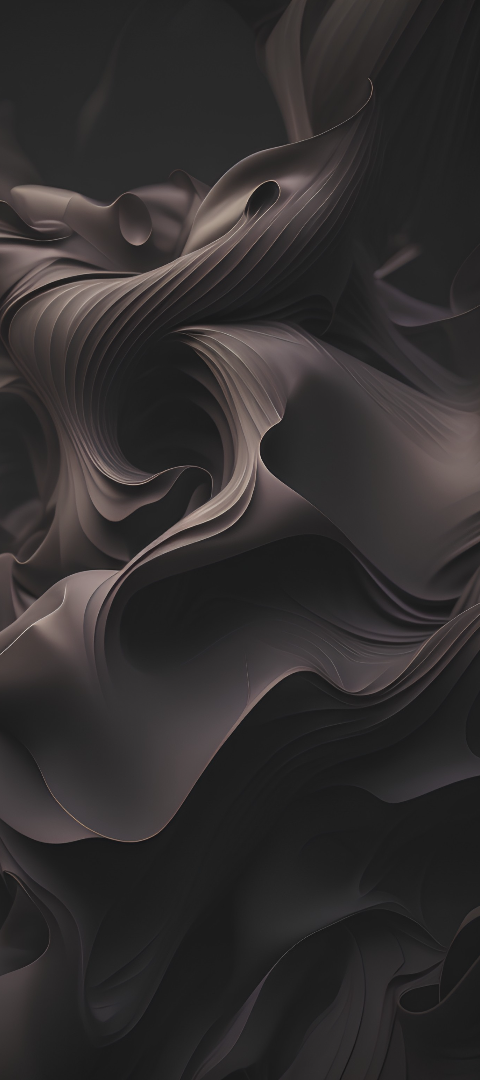 newUROKI.net
Внимание — ключ к успеху: тренировка и концентрация
Упражнения для тренировки внимания
Познайте эффективные упражнения, которые помогут вам тренировать вашу концентрацию и улучшать внимание.
Избегайте отвлекающих факторов
Узнайте, как избегать отвлекающих факторов и создавайте комфортные условия для концентрации и продуктивной работы.
Медитация и релаксация
Освойте техники медитации и релаксации, которые помогут вам улучшить концентрацию и снять стресс.
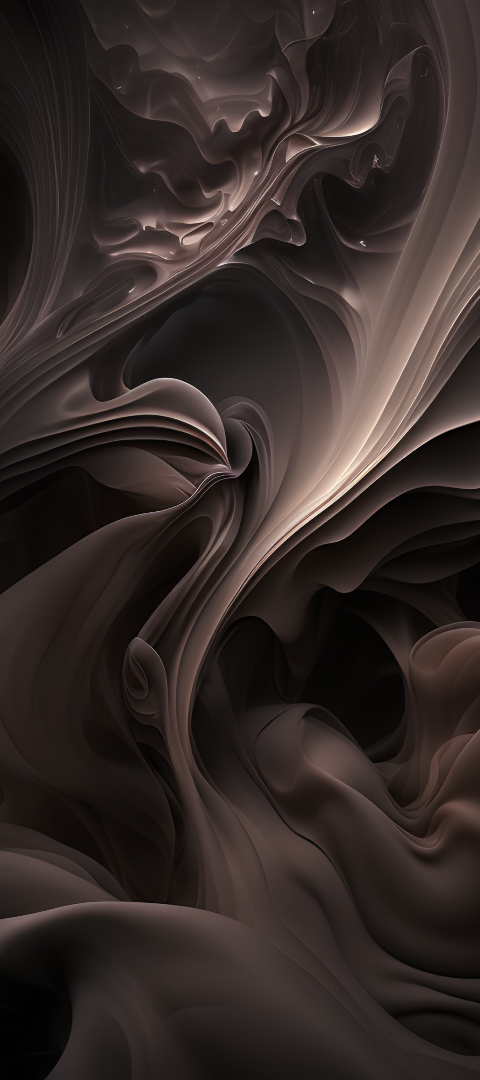 newUROKI.net
Игры и упражнения: эффективные методы развития ума и памяти
1
Кроссворды и головоломки
Развивайте свой ум и память, решая кроссворды и головоломки, которые требуют концентрации и логического мышления.
2
Упражнения для развития памяти
Попробуйте различные упражнения, которые помогут вам развивать и улучшать вашу память.
3
Игры для тренировки внимания
Играйте в специальные игры, которые помогут вам тренировать вашу концентрацию и улучшать внимание.